UK CONSTRUCTION WEEK
3rd-5th
October 2023
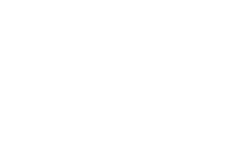 WWW.BUILDOFFSITE.COM
THE STAND
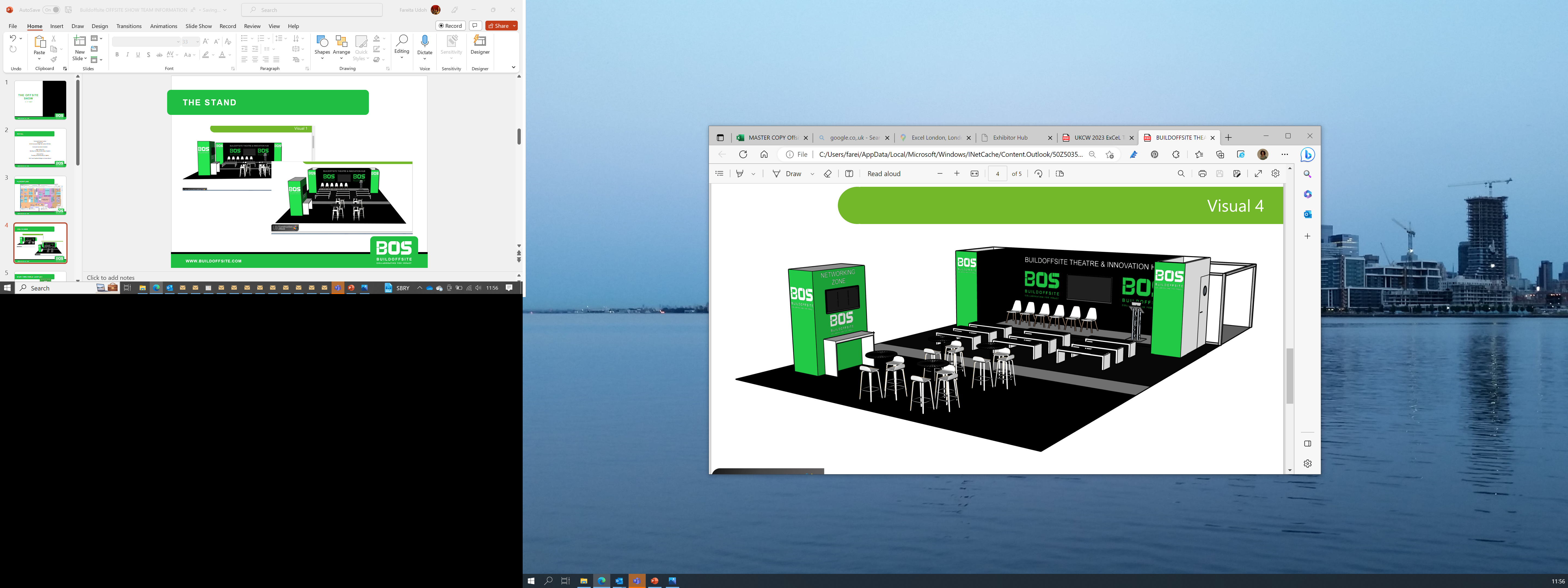 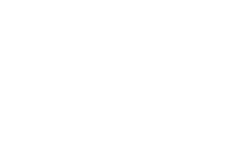 WWW.BUILDOFFSITE.COM
MAY EVENT REVIEW
The Offsite Show Report & Images from the event
Highlights Reel
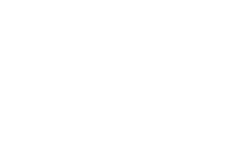 WWW.BUILDOFFSITE.COM
Who are BUILDOFFSITE?
Set up in 2004 as the voice of the industry, Buildoffsite has sought to promote, support and increase the adoption of offsite and pre-manufactured solutions for the built environment.
Working in collaboration with our members and influencing government and key industry stakeholders, we seek to facilitate offsite solutions and deliver guidance, resulting in tangible change.
By ‘normalising’ Modern Methods of Construction, Buildoffsite enables greater project delivery and strives to remove the perceived challenges to offsite adoption.

“To be the trusted independent voice of the construction industry with respect to offsite and
pre-manufacturing, and to provide all relevant support to our members and other
stakeholders.”
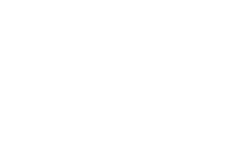 WWW.BUILDOFFSITE.COM
Why Sponsor?
Maximise your brand impact & have a presence.
• Engage with over 500 key decision-makers. 
• Make new contacts.
• Create new and lasting business relationships.
• Support BOS with driving real sustainable change in offsite adoption & delivery.
From the 2022 show, UKCW had a 6% YOY increase with a total of 21,623 visitors.
72% of visitors have purchasing authority or influence on purchasing decision
Average spend per visitor at show: £175K
Total spend of visitors attending UKCW London: £3.7billion
88% of visitors fell into the following seniority: Owner/CEO/Director/Manager

Top reasons to attend
31.42% to find a new supplier
49.54% to attend seminars and talks
62% to discover new products/technologies
56.88% to network
22% to see live demonstrations/installations
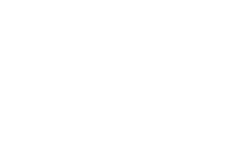 WWW.BUILDOFFSITE.COM
“SUPPORTED BY” DELIVERS BENEFITS & BRAND RECOGNITION
You could be a speaker/judge/have meeting slots in “meet & greet”
Sponsoring all keynote speeches taking place on the main stage across the morning & afternoon, this package provides:
“Supported by” branding included in all marketing collateral (incl. website, invites, emails, social media channels LinkedIn & twitter.
“Supported by” signage at relevant sessions. 
Meet & Greet space table in the networking area(branding to be supplied by Sponsor)
Space for one pop up banner stand in each session if required(branding to be supplied by Sponsor)
Named in UK Construction Week programme
Holding slide for sessions containing Sponsor name
“Supported by” Videos on Loop on Live Display Screen
“Supported by” on Event Timetable Screen
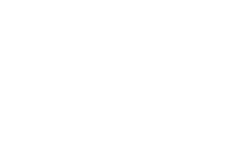 WWW.BUILDOFFSITE.COM
SPONSORSHIP PACKAGES
Pre and post marketing across BOS BOPAS & ciria newsletter, email marketing & social media channels in addition to UKCW website, emails, social media and event programme material.
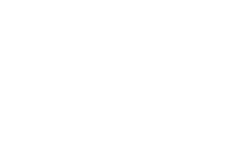 WWW.BUILDOFFSITE.COM
BOS INNOVATION CHALLENGE
SPONSORSHIP OPORTUNITY TO JUDGE
BUILDOFFSITE will bring together a select group of judges across industry, to question and assess sector ideas and innovations. If your company has an idea that will help meet the many challenges faced by the housing sector, utilities, the built environment the supply chain and building control, then this competition is for you.
Innovative products, services or processes will be put before the BOS Judges demonstrating how their innovation can; 
deliver efficiencies through data/automation/robotics
deliver cost savings
minimise RIDDORS 
deliver employment locally 
meet Net Zero targets
Companies would pitch their ideas to the panel, have questions asked and points scored from the panel & audience.
Market Need – What does this innovation fix?
Explain clearly and succinctly what makes your product, service or process innovative compared to alternatives such as traditional build.
Provide evidence of the potential savings and operational benefits your product or service could generate. The Judges will be looking for forecasts based on sustainable assumptions.
Provide evidence that you have thought how best to market your product or service to prospective clients.
Convince the Judges that your product or service can fit into existing work practices and cultures.
If you can fulfil these requirements, then we want to hear from you.
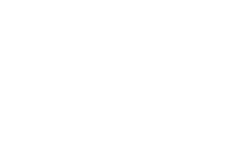 WWW.BUILDOFFSITE.COM
BOS INNOVATION CHALLENGE
SPONSORSHIP OPORTUNITY TO JUDGE
Suggested topics
COMPONENTS 
FABRICATION – STEEL, TIMBER
INSULTATION & CLADDING
ENERGY EFFICIENCY, SOLAR, WATER HARVESTING
WASTEWATER & CSO
EV CHARGING & ELECTRIFICATION & SOLAR
ROBOTICS, DIGITISATION & AUTOMATION
HOUSING DELIVERY
STANDARDISATION/KIT OF PARTS
ASSURANCE

Opportunity to sponsor the session each day and be on the judging panel.
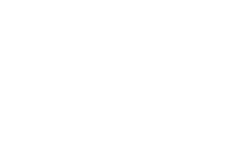 WWW.BUILDOFFSITE.COM
BOS MAIN STAGE & DUNCH
Over the three days BOS will enable plenty of opportunities for KNOWLDEGE SHARING, with panel sessions and interactive debates held afterwards.
This is the perfect opportunity to set the agenda and drive a change.
Sessions will cover insight, guidance & publications delivered by BOS and new content we are delivering over the next 12 months.
•	Lobby government – using guidance we have recently published to push for changes in standardisation and recognising BOPAS.
•	Launch the Project 3238 publication with panel discussion on one day using this to open the session below.
•	Build Insight & Knowledge – the breakfast and lunch networking could help to deliver unique opportunities for facilitated debates. So we will enable key buyers to create and run a “live session” with takeaways published post show and calls for action made…
•	Inform Decision Making – a key issue around offsite is lack of understanding on costing. Bring in the Tech and IT specialists to deliver pitches on how they deliver this for clients. Looking at AI, Robotics, digitisation and automation.
Opportunity to be part of the panel as a participant and discussion group.
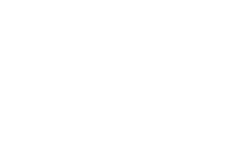 WWW.BUILDOFFSITE.COM
SCANNER & SMART SCAN
Available for all sponsors
BOS will provide SmartScan Activation Code and Step by Step Guide
This can be used and downloaded to smartphones via the app.
Delegate badges can be scanned and data such as name, company & contact details are captured for follow up.
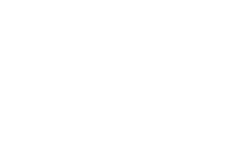 WWW.BUILDOFFSITE.COM
BOS MEET & GREET NETWORKING AREA
Over the three days BOS will enable plenty of opportunities for networking in our space. 
We have 4 poseur tables available from 10am to 12 daily for you to book and host meetings.
BOS will facilitate and book the meeting sessions for you as a Gold & Silver Sponsor
BOS can facilitate post show engagement too for Gold & Silver Sponsors
These can be used for meet-the-supplier/buyer sessions or to catch up with peers.
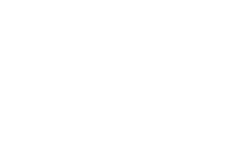 WWW.BUILDOFFSITE.COM
NETWORKING DRINKS & DINNER
4th October
Post Show Dinner & Drinks with Members, Speakers & Sponsors.
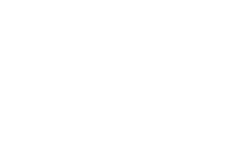 WWW.BUILDOFFSITE.COM